College of Health Sciences & Professional Studies Scorecard AnalysisFall 2014
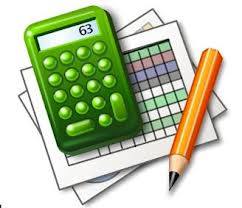 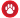 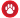 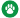 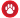 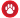 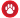 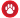 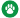 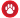 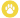 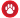 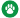 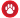 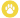 College of HS & PS Scorecard
[Speaker Notes: The numbers represent 2014 fall data.]
Program Sustainability and Vitality
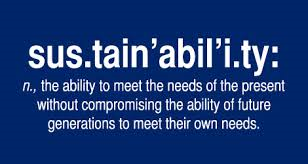 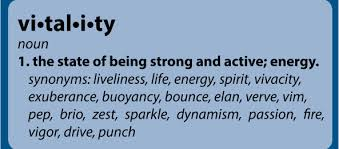 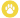 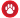 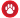 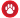 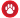 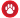 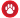 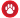 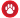 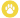 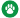 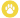 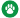 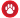 Total Enrollment Headcount Comparison CoHS & PS
[Speaker Notes: 2014 data
1. Engineering Tech – 237
2. CS – 403
3. Education - 622
4. NE 525 but includes Freshmen declaring nursing as their major
5. PE – 492
6. SW – 142
7. PN – 73 includes those enrolled in prerequisites
8. TOS 454]
[Speaker Notes: Education – numbers are up primarily because of graduate student increases
TOS – falling and employers looking for grads
CJ – losing numbers. Per Charlie – there are 50+ CJ programs across MI with same curriculum. Push towards STEM negatively impacts social sciences. Also losing current students as some drop out at associate degree when offered a job, others leaving as they cannot afford to stay. Did a survey of his dept and found 75% of CJ students are on financial aid, and 70% are working]
[Speaker Notes: Criminal Justice continues to be the most popular major (352 students enrolled). Currently 377 students enrolled overall. Has dropped from 452 enrolled in 2010 to 377 currently. 

Major curricular overhaul occurring per DH Charlie Mesloh]
[Speaker Notes: Clinical Laboratory Science most popular major (98 majors 2014 fall) followed by Speech, Language & Hearing with 87 majors enrolled. CS total students = 403 in 2014.]
[Speaker Notes: Much has occurred over the past few years in the SLPS. The master’s in counseling closed. Added master’s in public administration, and leadership. Decline in education student enrollment probably due to poor job market. 

Current most popular program: 
Education/Personal Development – 106 enrolled
Elementary education – 63 enrolled
Public Admin – 53 enrolled

Good news is that numbers are up from low of 521 in 2013 to 622 now mostly due to increase in MPA.]
[Speaker Notes: Most popular program is Engineering Technology with 100 students enrolled. Number of students has been on increase since low of 63 in 2010 to high of current 100. Least enrolled in Computer Numeric Control Tech N = 5 which has fallen since high in 2010 of 12. Baja beat tech last year.]
[Speaker Notes: This chart is kind of misleading because it shows all students who declare nursing as a major. The nursing program does not begin until sophomore year and it is by admission. A significant number of declared nursing majors never get into the program. The next slide shows the numbers of students enrolled in the major as BSN.]
[Speaker Notes: The data on the dashboard include all students declaring nursing as a major. These data represent the number of students who are matriculating in the BSN program. Currently the SON admits 48 students in the fall and 40 in the winter = 88/year.


In 2011 the SON was still running the FT and that program ended and a new curriculum was put into place. When the new curriculum was implemented one admission cycle was skipped so as to accommodate current matriculating FT. FTs graduated in 2012. Now]
[Speaker Notes: Closed in 2011 and reopened in fall of 2012. Chart includes students enrolled in prerequisites and the PN program. Graduates earn a certificate. 40 are admitted annually and program runs all year round.]
[Speaker Notes: Athletic training (n = 105) and Outdoor Rec Leadership/Management (n = 91) are most popular. Wildland Firefighting  - new program. Will receive marketing dollars this year.]
[Speaker Notes: Now its own department with its own department head. Numbers predicted to go up again. Many jobs available. Recently approved two tenure earning positions: one to backfill Abigail Whyche’s position as she is now DH and the other to fill position left empty by another faculty member who resigned.]
[Speaker Notes: New DH – John Centko. Working with many companies with goal of increasing partnerships. 

Hospitality management is most popular program (n = 97). Welding also popular (64). Working to get more construction management students/graduates. Companies coming here heavily recruiting for them.]
Total Credit Hour Comparison
Instructional Staffing FTETF
SCH/FTETF
Student Success & Outcomes
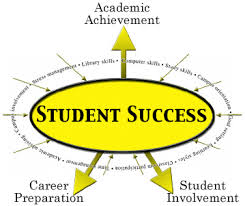 2nd Year (3rd semester) Retention – UG (AD & Bac)
UG: Bac & AD) Degrees AwardedFall Semester Counts
UG Bachelor Degree Graduation Rates2007 1st Time FT Freshman
[Speaker Notes: Note: Nursing has a retention rate in the high 90s. This shows rates that include everyone who declared nursing in 2007 and the majority of those did not go into nursing.]